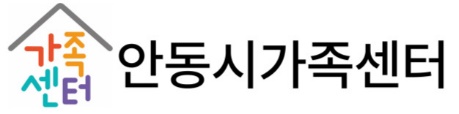 안동시가족센터 <1. 홈페이지 가입 방법>
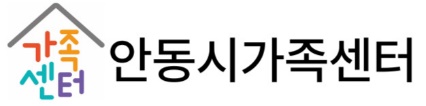 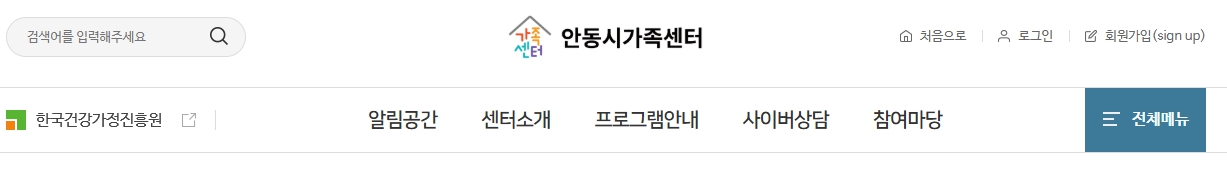 ①
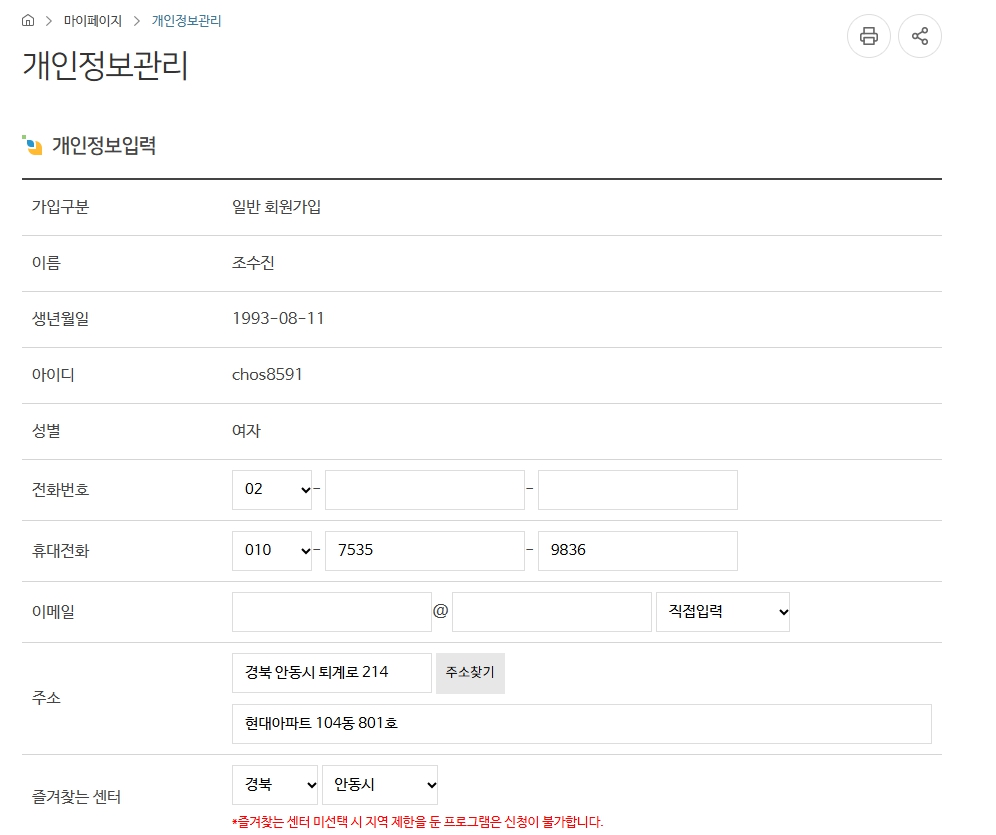 ②
① ’안동시가족센터’ 검색 후 상단 회원가입 클릭
② 개인정보입력(빨간색 네모 박스 필수 입력)
    ※ 가족구성원 모두 회원가입 필수
       (자녀는 부모 정보 입력 후 가입)
③ 가족대표 필수 선택(가족 중 1인)
④ 가족추가 하기
   ※ 가족회원찾기 클릭 후, 가족 구성원 등록. 
      (사전에 가족 구성원 모두 회원가입 되어야 함.)
   ※ 사전 자녀 미가입 시, 
      ④가족추가 목록에서 자녀 회원가입 가능
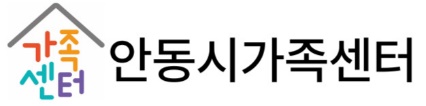 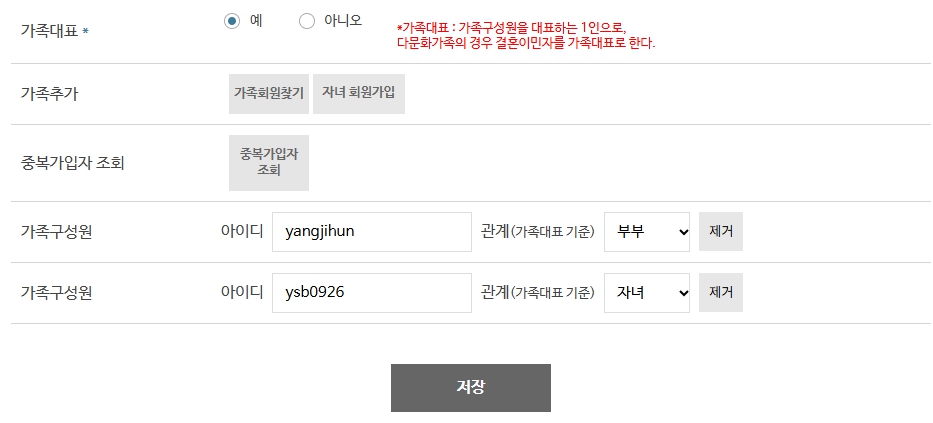 ③
④
⑤ 가족추가 시, 빨간 네모박스처럼 자동으로 
    가족구성원이 추가됨.
⑥ 저장 버튼 클릭(회원가입 및 가족추가 완료)
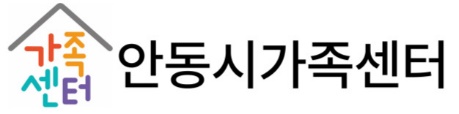 안동시가족센터 <2. 프로그램 신청 방법>
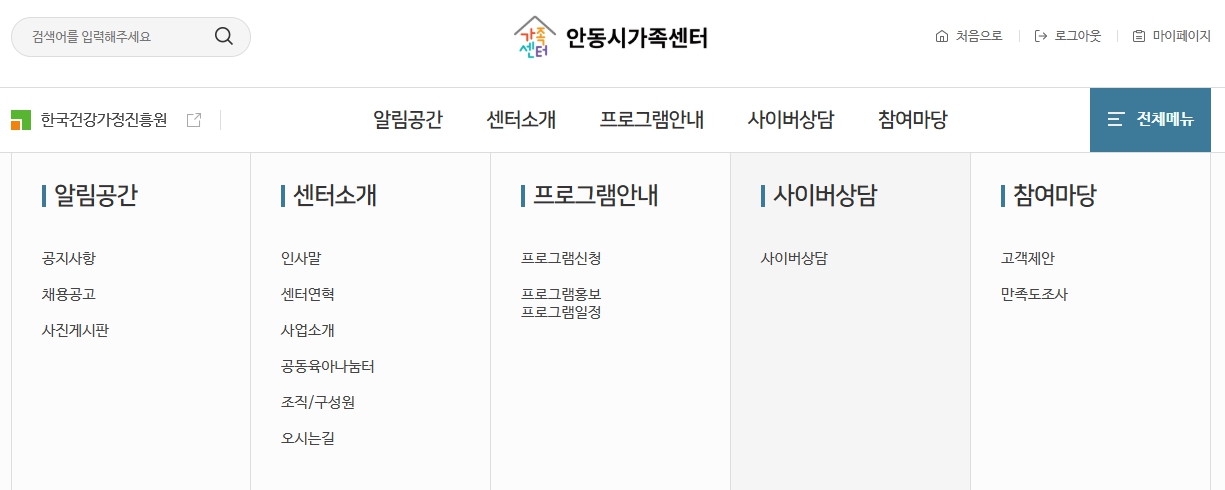 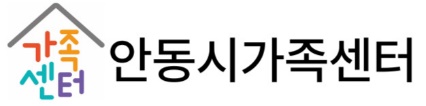 ①
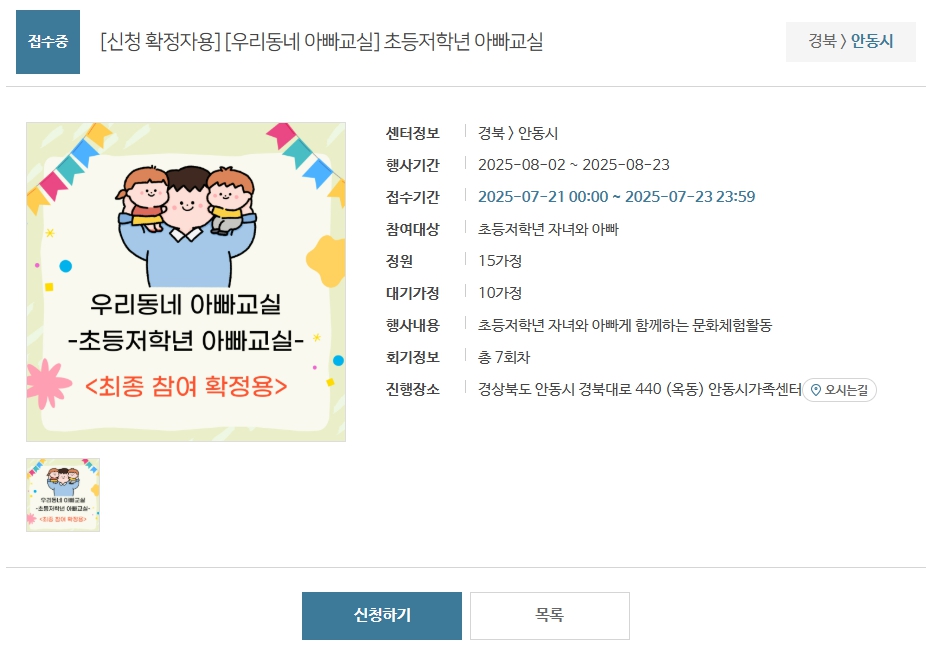 ① 안동시가족센터 홈페이지 로그인 후, 
    ‘프로그램 안내’ → ‘프로그램 신청’ 클릭
② 프로그램 신청 목록 중, 
    참여 프로그램 접속 후 신청하기 버튼 클릭
②
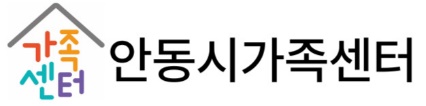 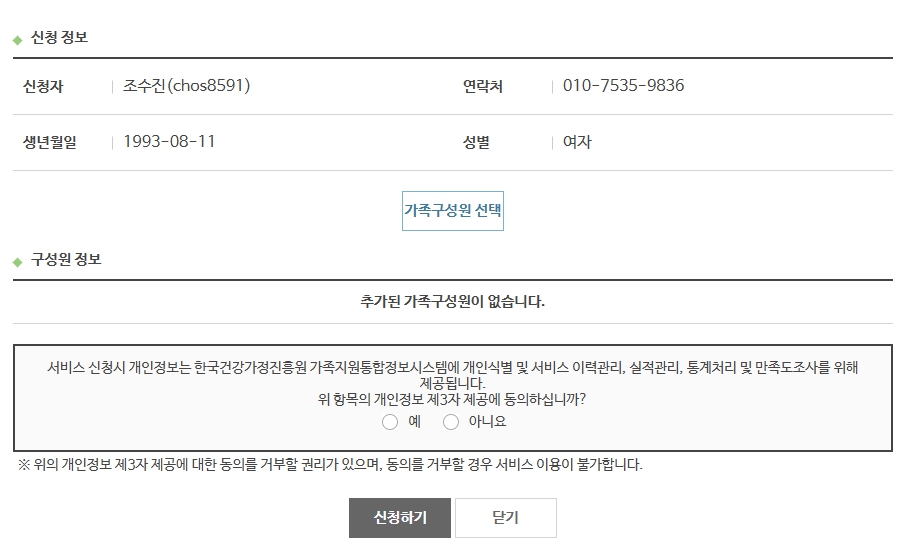 ③ ‘가족구성원 선택’ 클릭
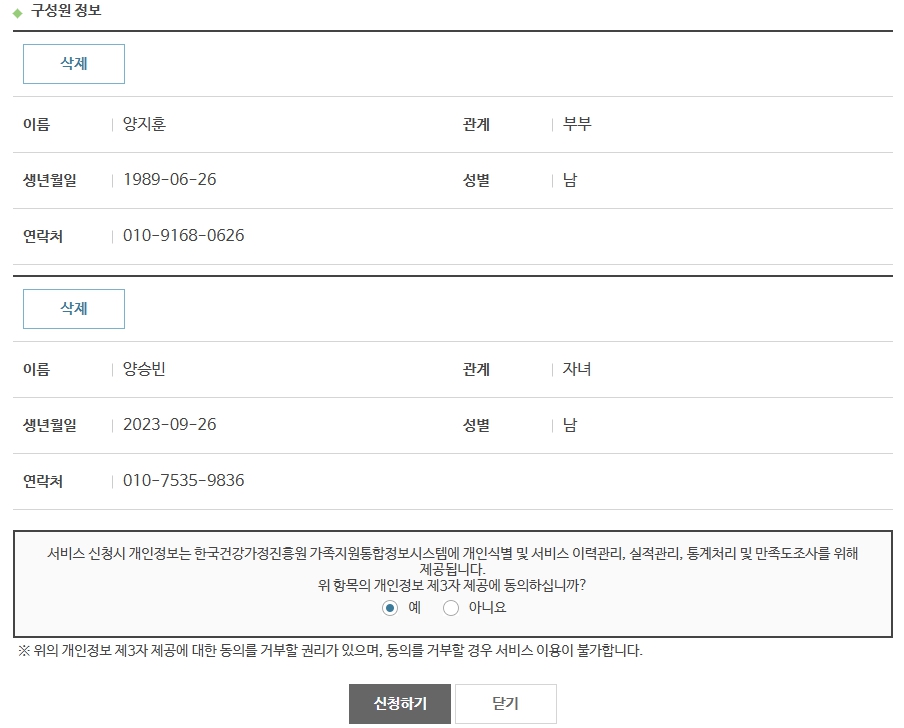 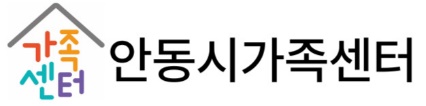 ④ 클릭 시, ‘구성원 정보’ 탭이 열림
    ※ 탭이 열리면 자동으로 가족 구성원이 추가됨.
⑤ 개인정보 동의 클릭 후 
    아래 ‘신청하기’ 클릭
⑥ 프로그램 신청 완료
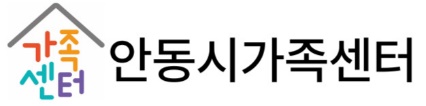 <안내사항>1. 프로그램 신청 시, 반드시 사전에 홈페이지 가입이 필수입니다.※ 참여하는 가족 구성원 모두가 가입 완료되어야 하며, 가족대표 1인이 가족 묶기(가족추가)까지 완료되어야 함.(홈페이지 가입 방법 참고)2. 프로그램 신청 시, 참여하는 가족 구성원 모두 선택 완료되어 합니다.3. 홈페이지 가입 및 가족 묶기(가족추가)를 1회 완료하시면 추후 안동시가족센터에서 진행되는 모든 프로그램 신청 시, 추가 가입 절차 없이 신청이 가능합니다.
관련하여 문의사항이 있으시면 아래의 연락처로 연락바랍니다.
감사합니다.^^☎054-859-9817